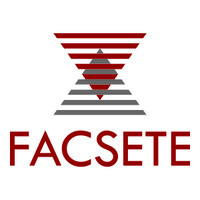 Faculdade FACSETE

Campus AGOR/ RS
Correção do Sorriso Gengival em Adultos




Aluna: Ana Clarissa Gomes

Orientador: Prof Dr. Luciano Mayer
Objetivos



Verificar quais os aspectos/ características clínicas específicas de cada paciente que devem ser observadas na obtenção do melhor plano de tratamento.



Citar as principais formas de tratamento do sorriso gengival.
Fontes de Consultas Utilizadas:



Scielo, Embase, Pubmed, Lilacs.
Introdução
-   Um sorriso agradável é considerado um símbolo de beleza e bem-estar. 
(OLIVEIRA et al., 2013)


O sorriso é uma das expressões faciais mais importantes para demonstrar sentimentos como: alegria, prazer, humor, agradecimento. (PECK et al., 1992)


 Uma certa quantidade de gengiva à mostra ao sorrir é aceitável, sendo considerado até um fator de jovialidade. Entretanto, ao se expor mais de 3mm de gengiva a estética fica comprometida, podendo assim afetar psicologicamente alguns pacientes. (PEDRON et al., 2016)
-  Com relação ao diagnóstico do sorriso gengival, o mesmo deve ser o mais precoce possível e deve ser baseado em parâmetros clínicos específicos, sendo levantados os fatores etiológicos envolvidos e o grau de severidade da alteração de cada paciente.
 
(Mônaco et al., 2005).





-  As terapias para correção do sorriso gengival são multidisciplinares, podendo ser cirurgia ortognática, cirurgia periodontal e ortodontia.

(Oliveira et al., 2013).
Revisão de Literatura


Segundo pesquisa realizada por (Kokich et al., 1999) ao atingir 4mm de exposição gengival o sorriso é considerado antiestético. Nos Estados Unidos uma exposição maior que 2-3mm já é considerada desagradável. (ARMITAGE 1999).


A prevalência do sorriso gengival ocorre no sexo feminino. O mesmo é afetado pela idade, tendo sua diminuição ao longo dos anos. (COSENDAY 2008)


A maior predominância pelo gênero feminino pode ser explicada pelo fato de pacientes do gênero masculino possuírem a linha do sorriso mais baixa. (HWANG et al., 2009)
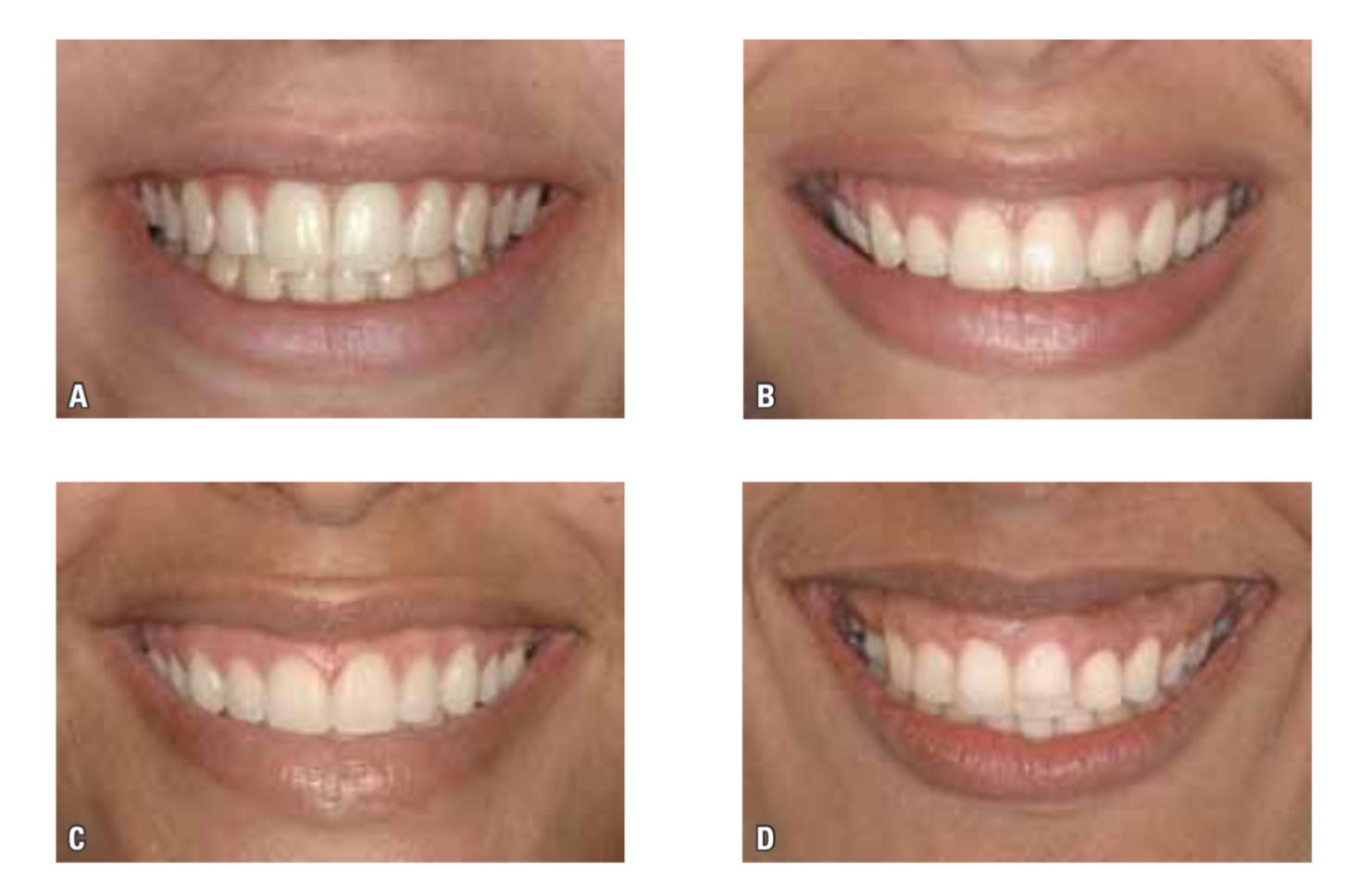 Diferentes graus de exposição gengival ao sorrir.
A) 0mm     B) 1mm   C) 2mm    D) 4mm
Fonte: Dental Press J Orthod 132  2011 Mar-Apr;16(2):131-57
Segundo ( Desai et al., 2009) etiologia está relacionada a diversos fatores como: 

Excesso vertical da maxila;

 Protusão dento alveolar superior; extrusão e/ou erupção passiva alterada dos dentes ântero superiores;

 Hiperatividade dos músculos elevadores do lábio superior ( sendo essa a menos constatada );

As variáveis como comprimento do lábio superior, altura clínica da coroa do incisivo, ângulos do plano mandibular e palatal segundo (PECK et al., 1992) parecem não influenciar no sorriso gengival. 


O lábio superior curto somado a coroa clínica dos incisivos curta pode contribuir para uma exposição gengival indesejada. (HUNT et al., 2002).
É importante realizar uma avaliação estética extra e intra oral.


Exame Extra Oral:

Avaliação da Altura/ Simetria Facial
Características Morfofuncionais da Musculatura Labial Superior ( Linha/ Comprimento/ Mobilidade dos Lábios )
Distância Interlabial
Exposição dos incisivos superiores durante repouso e fala


Exame Intra Oral:

Avaliar qualidade dos tecidos moles ( linha do sorriso e margem gengival)
Proporção largura/ comprimento dos incisivos superiores
Definição da curvatura do arco do sorriso
(ABOU-ARRAJ et al., 2013)
Checklist dos Aspectos Clínicos a serem considerados no Sorriso Gengival:
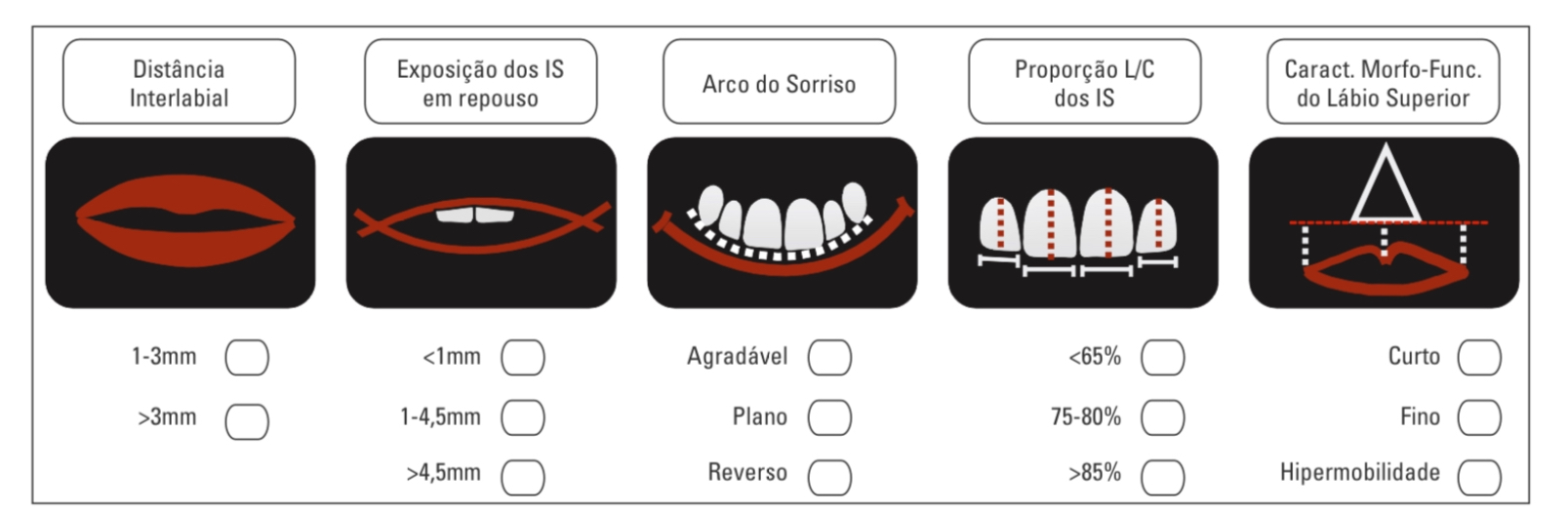 Fonte: Dental Press J Orthod 133   2011 Mar-Apr;16(2):131-57
Avaliação da Simetria/ Altura Facial
O comprimento do terço médio da face é medido da glabela até o ponto subnasal e o terço inferior é medido a partir do ponto subnasal até o tecido mole do mento.


Quando o terço inferior é maior que o terço médio da face, o excesso vertical da maxila pode ser um fator etiológico. 


Assim como na extrusão dento alveolar, as bordas incisais dos dentes anteriores superiores podem ser escondidas pelo lábio inferior em um sorriso mais amplo. 

É importante o auxílio de radiografias cefalométricas para confirmar o diagnóstico.

                                                                                           (ROBBINS, 1999)
Comprimento e Mobilidade do Lábio Superior
Para avaliar esta característica clínica mede-se a altura do filtro e das comissuras labiais. 

Um valor médio para o comprimento do lábio superior para o sexo feminino é de 20mm e para o sexo masculino de 24mm.

Quando o lábio superior está em repouso, em média 3 a 4mm do incisivo central são mostrados em uma mulher adulta jovem e aproximadamente 2 mm a menos em um homem adulto jovem. 

Ao longo dos anos, o lábio superior tende a alongar, ocorrendo isso, os incisivos superiores se tornam menos visíveis e os inferiores ficam mais expostos quando os lábios estão em repouso. 

                                                                                                              (ROBBINS, 1999)
Comprimento e Mobilidade do Lábio Superior



A mobilidade do lábio superior parece ser o principal aspecto a ser considerado na avaliação dos tecidos moles.


Estudos revelam que pacientes com sorriso gengival possuem a musculatura relacionada ao lábio superior bem mais eficiente quando comparados aos que apresentam níveis de exposição gengival normais. (SIMON et al., 2007).


Nos pacientes que apresentam proporções faciais e comprimento dos lábios adequados, gengiva marginal localizada próximo a JCE e os dentes com uma proporção de largura e comprimento ideais e, ainda assim, apresentam sorriso gengival, a etiologia pode estar associada a hiperatividade dos músculos responsáveis pela movimentação labial superior durante o sorriso. (BURSTONE, 1967).
Comprimento e Mobilidade do Lábio Superior
Pacientes que possuem lábios finos apresentam-se mais tensionados e respondem mais intensamente as modificações dento alveolares e aos padrões contrácteis da musculatura. (BURSTONE, 1967)
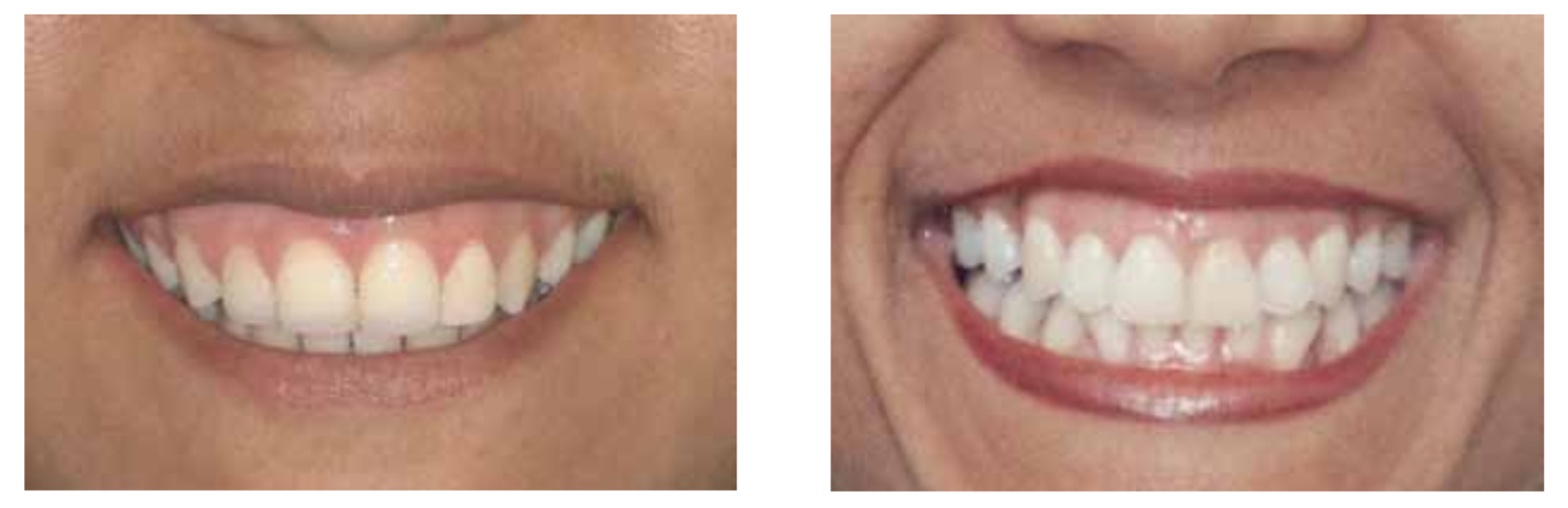 Pacientes com lábios finos e hiperativos, contribuindo para uma maior exposição gengival.
Fonte: Dental Press Orthod 139  2011 Mar-Apr;16(2):131-57
Comprimento e Mobilidade do Lábio Superior

O lábio superior considerado normal translada cerca de 6 a 8mm da posição de repouso para um sorriso amplo, enquanto, um lábio superior hiperativo pode ter essa distância de 1,5 a 2 vezes maior.


Para esses casos podem ser indicados alguns procedimentos plásticos, entre eles, a infiltração com toxina botulínica A e procedimento ressectivos nos músculos responsáveis pela mobilidade do lábio superior. (SIMON et al., 2007).


A utilização de toxina botulínica pode ser considerada como uma opção terapêutica sendo um método mais conservador, rápido, efetivo e seguro, porém tem uma durabilidade menor considerável, que pode variar aproximadamente entre 3 a 6 meses. (MAZZUCO et al., 2010).
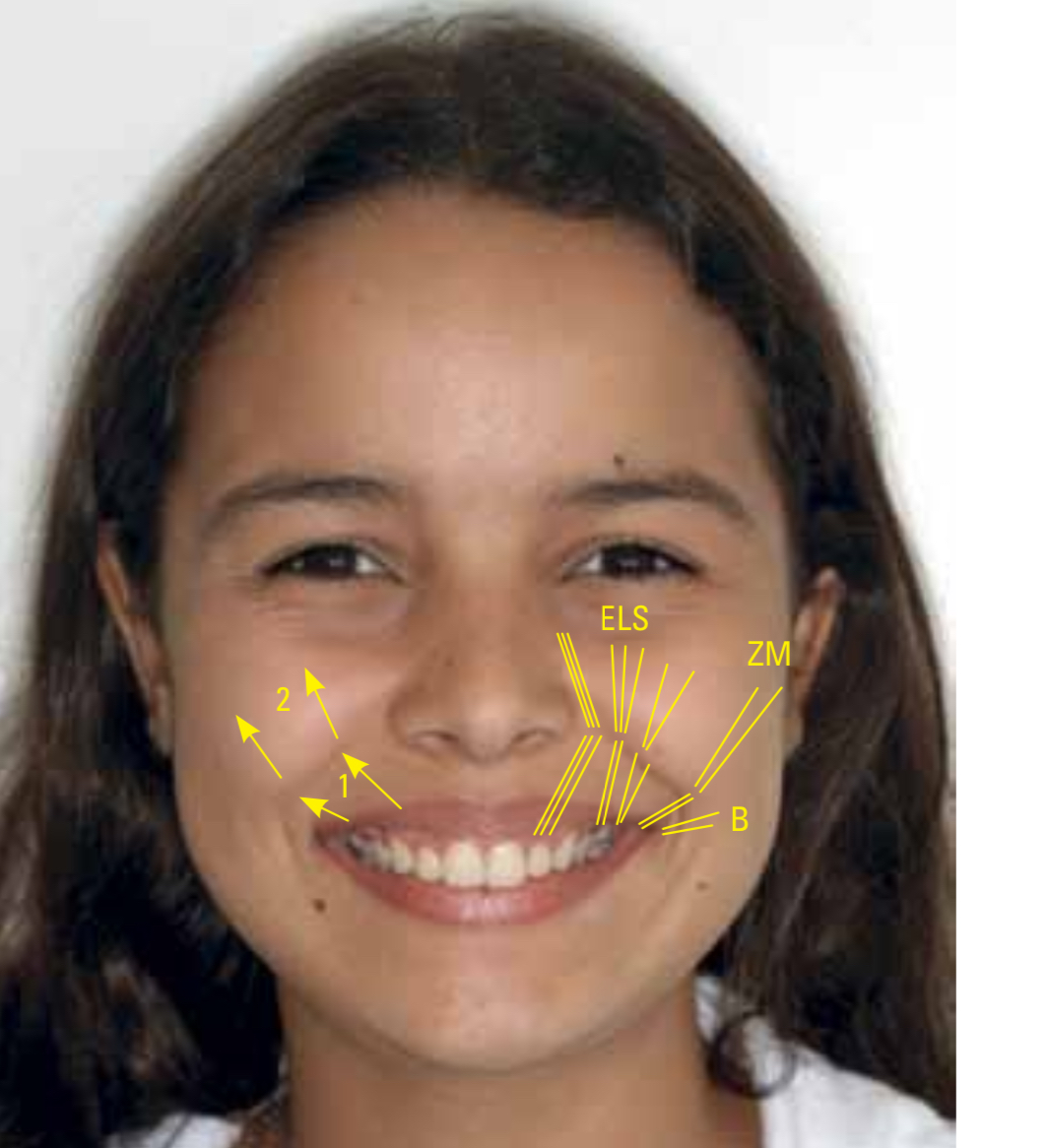 Músculos da face envolvidos na dinâmica do sorriso: elevadores do lábio superior, zigomático maior, fibras superiores do bucinador.

Fonte: Dental Press J Orthod 138    2011 Mar-Apr;16(2):131-57
Distância Interlabial
Uma distância interlabial em repouso considerada normal é de 1 a 3mm.
 
Para uma distância interlabial normal e presença de sorriso gengival. O mesmo é considerado predominantemente de origem muscular.

Diante de um espaço interlabial aumentado, desarmonias dento esqueletais (excesso vertical maxilar e/ou protusão dos incisivos superiores) são normalmente a principal causa, podendo ou não, estar associadas a alterações anatômicas e/ou funcionais do lábio superior. 

Aparentemente indivíduos com lábio superior curto tendem a expor mais gengiva ao sorrir, entretanto, o comprimento labial não parece ter relação direta com o sorriso gengival. 

Os casos de excesso vertical maxilar são um exemplo, podem apresentar lábio superior de tamanho normal ou até mesmo muito alongado, dificultando assim, a correção do sorriso gengival, visto que o comprimento labial permite pouca ou nenhuma intrusão dos incisivos. 
                                                                                                      (PECK et al., 1992).
Distância Interlabial
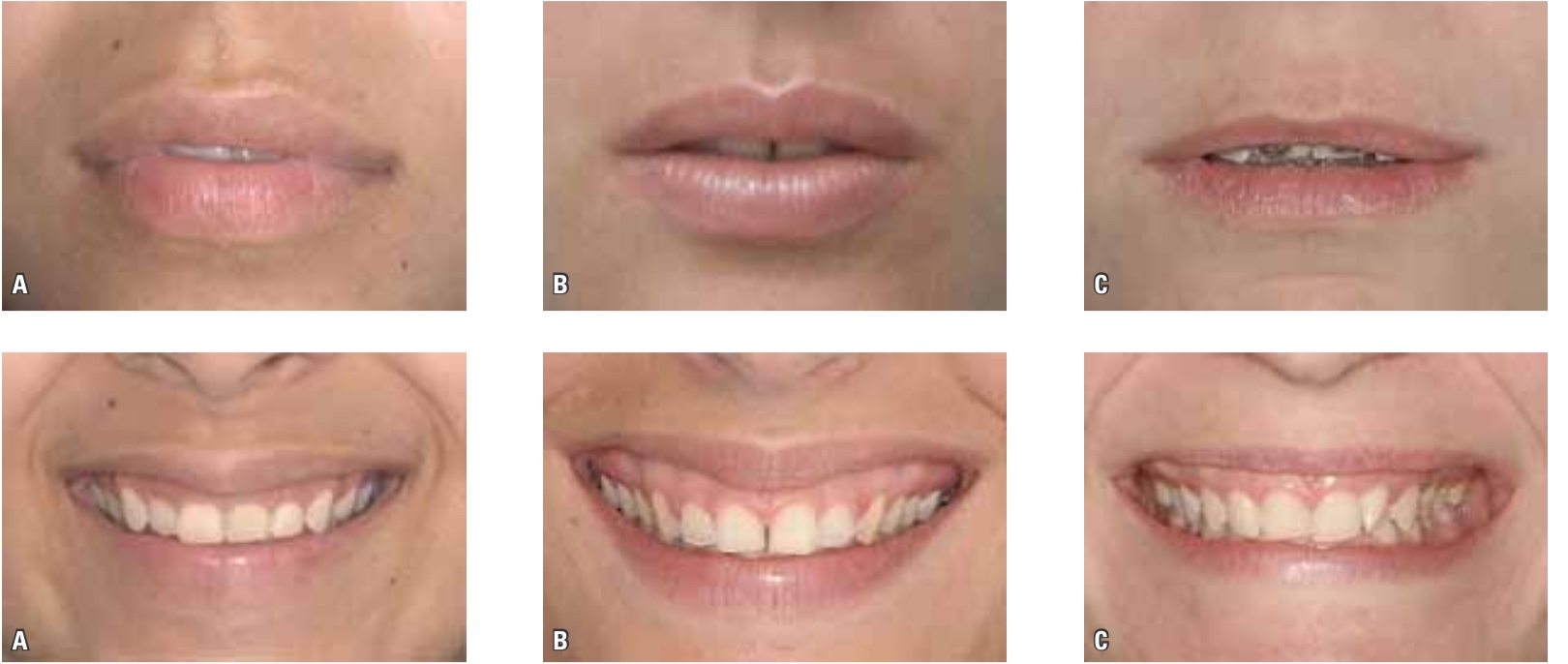 Pacientes com espaço interlabial entre 1 e 3mm; exposição normal de incisivos superiores em repouso e sorriso gengival. Nesses casos, a intrusão dos incisivos superiores para redução da exposição de gengiva ao sorrir está contraindicada.
Fonte: Dental Press J Orthod 134  2011 Mar-Apr;16(2):131-57
Distância Interlabial
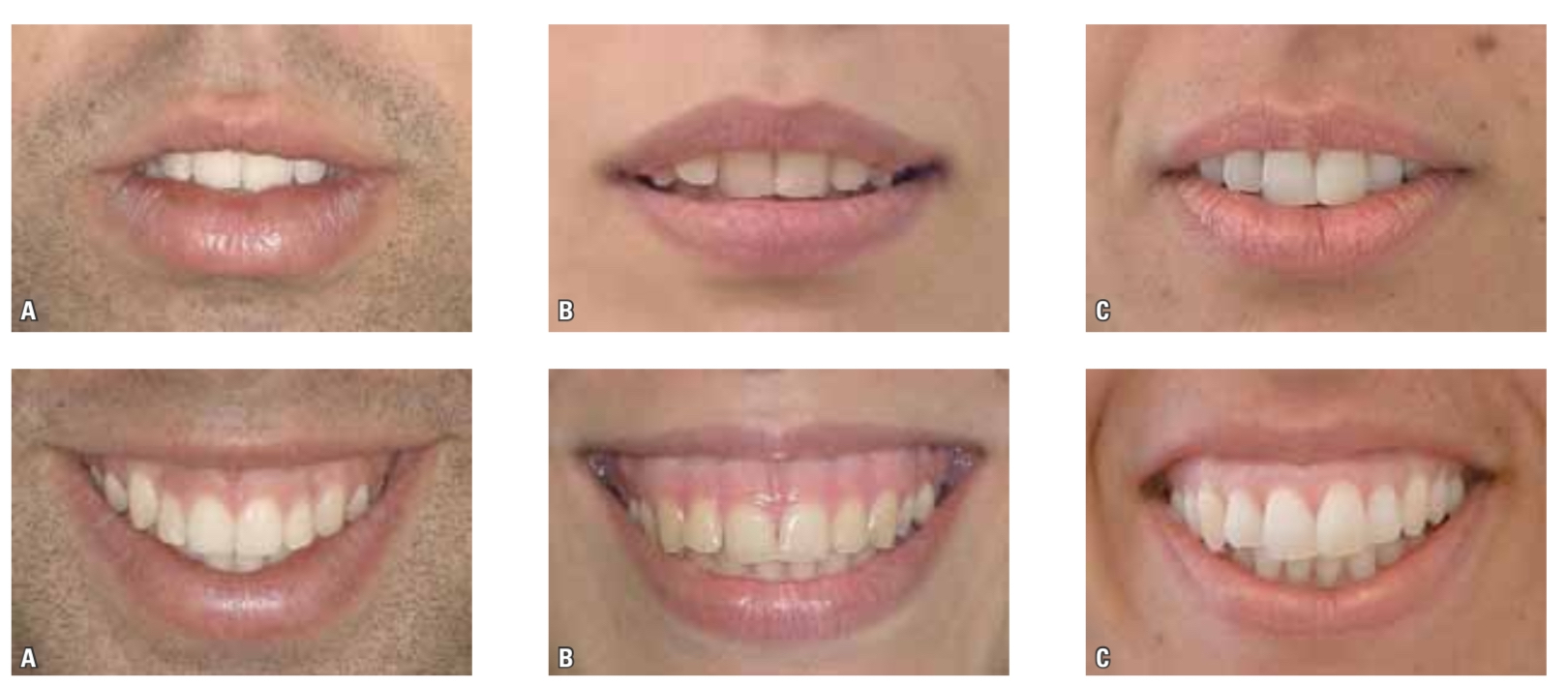 Pacientes com espaço interlabial maior que 3mm, exposição aumentada de incisivos superiores em repouso e sorriso gengival. Nesses casos, a intrusão ortodôntica e/ou ortocirúrgica dos incisivos superiores é necessária para redução da exposição da gengiva ao sorrir.
Fonte: Dental Press J Orthod 134   2011 Mar-Apr;16(2):131-57
Distância Interlabial
O tratamento com cirurgia ortognática é normalmente empregado aos pacientes com excesso de crescimento vertical da maxila. 

A cirurgia busca remover o excesso de osso maxilar e a maxila é impactada até uma posição pré determinada. Em alguns casos, a mandíbula poderá auto girar em oclusão, não requerendo assim, cirurgia. Entretanto, algumas vezes é necessário realizar osteotomia mandibular para estabelecer uma relação de oclusão estável. (ROBBINS, 1999).

Em alguns casos, se o tamanho e formato dos dentes, bem como a localização da margem da gengiva estão dentro da normalidade, um excesso de exposição da gengiva pode ser causado tanto pelo excesso vertical maxilar quanto por um tamanho inadequado do lábio superior. 

Nesses casos, o tratamento pode ser realizado através de um reposicionamento cirúrgico do lábio superior. (JANANNI et al., 2014).
Exposição dos Incisivos Superiores em Repouso e Fala
Essa característica está diretamente relacionada com a aparência jovial do sorriso, tendo diminuição ao longo da vida, devido ao alongamento do lábio superior em decorrência ao processo de maturação e envelhecimento dos tecidos. 

Para o registro desse item, pode-se utilizar uma radiográfica cefalométrica em norma lateral com os lábios em repouso e medir a distância (em milímetros), entre a borda incisal do incisivo central superior e o contorno inferior do lábio superior. (COHEN, 2008).
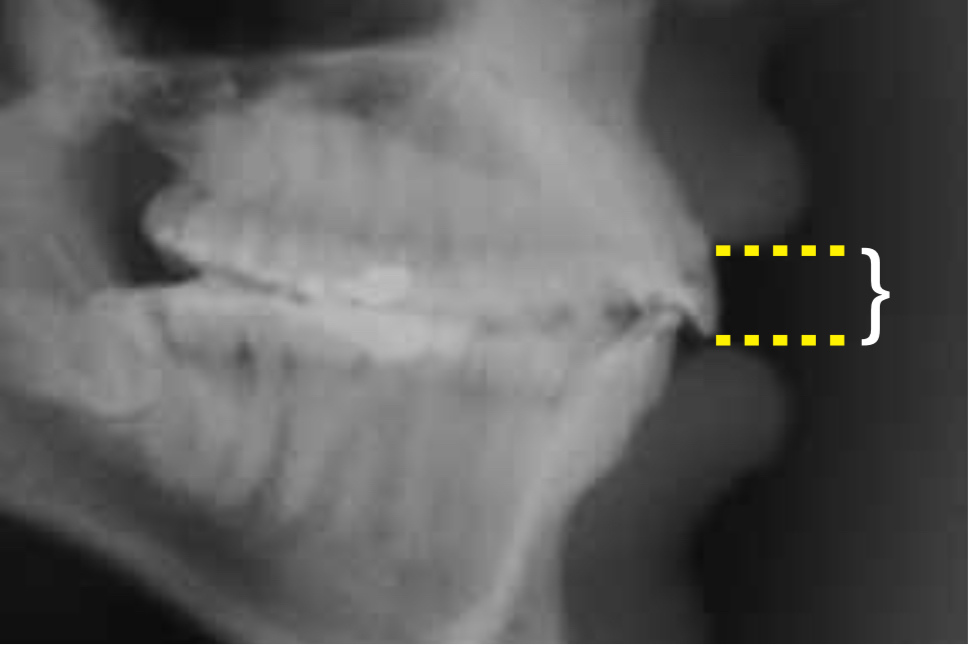 Fonte: Dental Press J Orthod 134
2011 Mar-Apr;16(2):131-57
Exposição dos Incisivos Superiores em Repouso e Fala


A quantidade de exposição fica em torno de 2 a 4,5mm nas mulheres e 1 a 3mm nos homens. (COHEN, 2008).
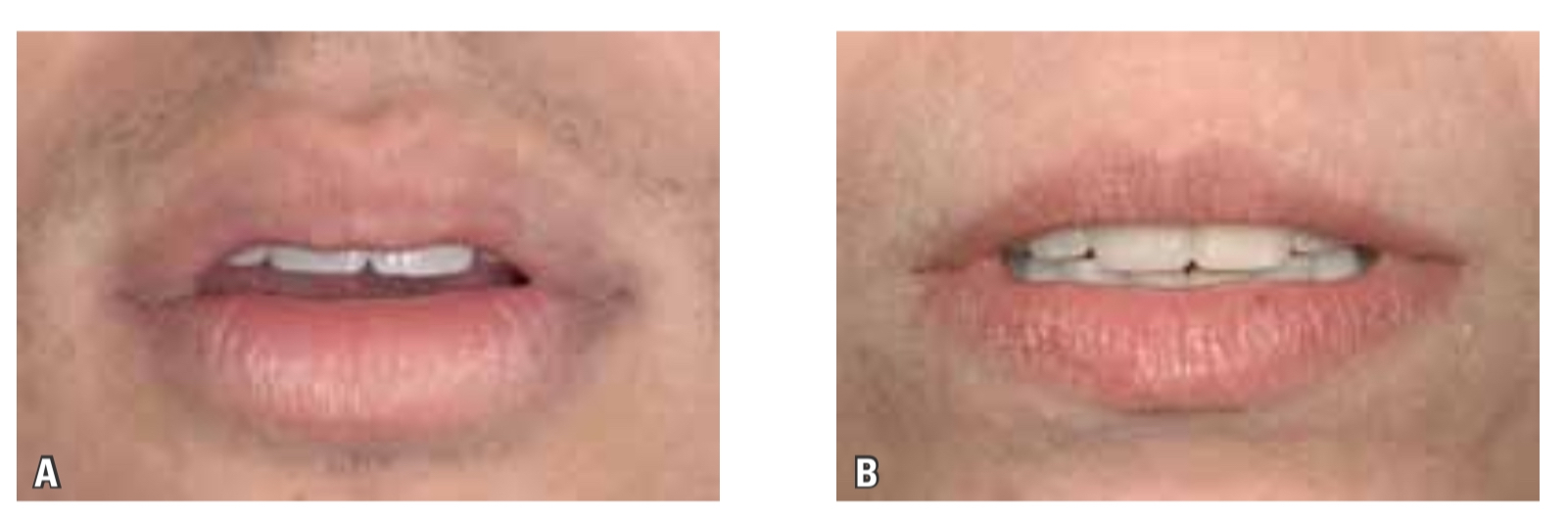 A quantidade de exposição dos incisivos superiores em repouso nos homens é 
( Figura A) normalmente menor do que nas mulheres (Figura B).
Fonte: Dental Press J Orthod  134   2011 Mar-Apr;16(2):131-57
Exposição dos Incisivos Superiores em Repouso e Fala

Estão relacionados a uma maior exposição dos incisivos superiores em repouso: a extrusão desses dentes, o padrão dolicocefálico, excesso vertical maxilar e/ou lábio superior curto. 

Quando o planejamento de tratamento envolve impação maxilar e/ou intrusão dos dentes anteriores superiores, a magnitude da alteração deve ser baseada no grau de exposição dos incisivos em repouso que se deseja manter. 

Os pacientes que apresentam possibilidade de tratamento com intrusão de incisivos superiores não trazem grandes desafios em relação ao planejamento. 

Contudo, pacientes que possuem boa exposição de incisivos durante repouso e fala demandam um planejamento mais criterioso. 
                                                                 
                                                                                    (SARVER et al., 2003).
Largura e Comprimento das Coroas dos Incisivos Superiores
A proporção estética definida como “padrão ouro” determina que a largura dos incisivos centrais superiores seja de aproximadamente 80% do seu comprimento, podendo ter variação entre 65% e 85%. Já nos incisivos laterais superiores fica em torno de 70%. (LEVIN, 1978).
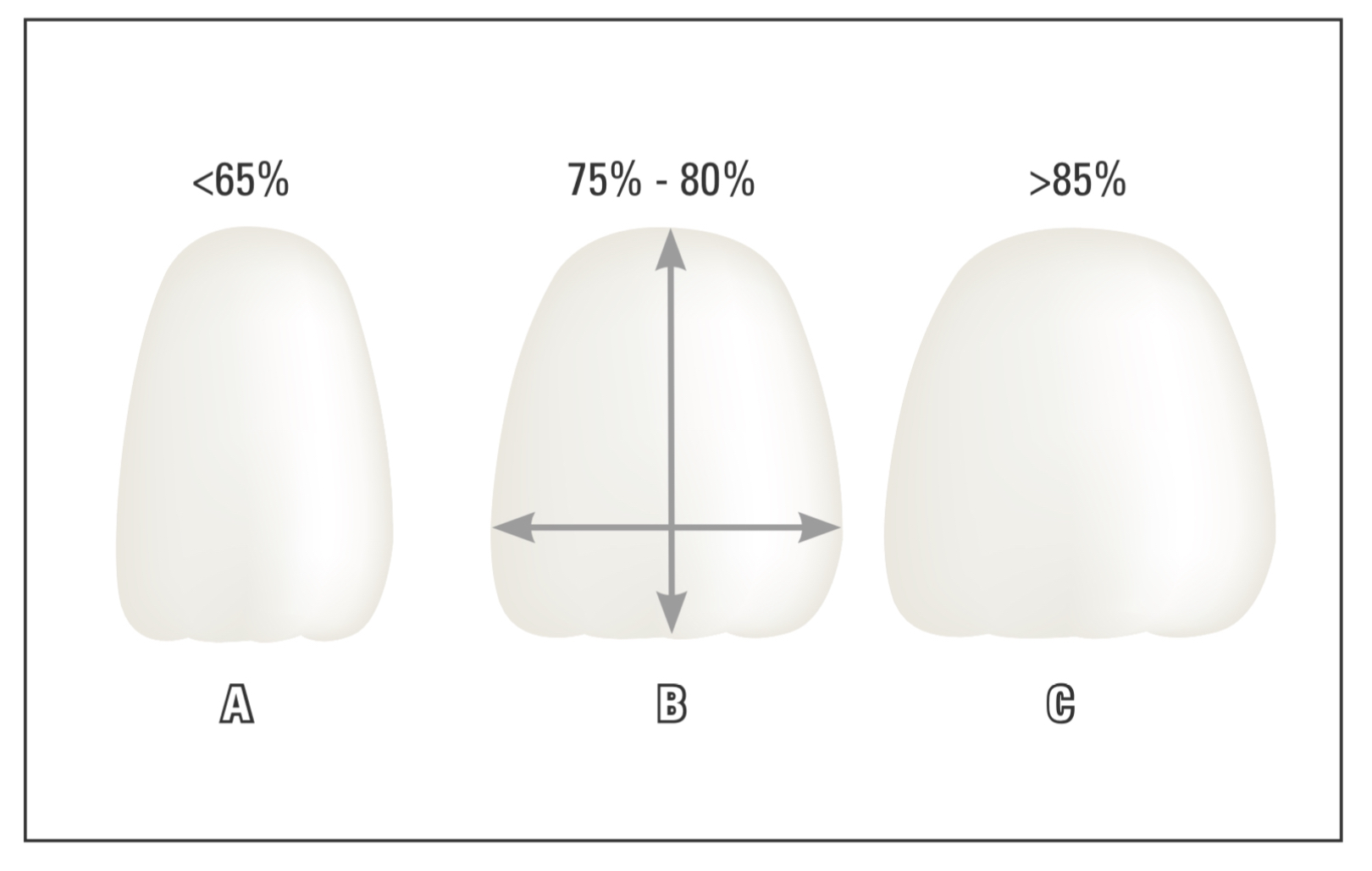 Fonte: Dental Press J Orthod 135   2011 Mar-Apr;16(2):131-57
Largura e Comprimento das Coroas dos Incisivos Superiores
Alguns pacientes apresentam as coroas dos incisivos centrais curtas, essa característica pode ser atribuída por alguns fatores, entre eles: desgaste da borda incisal e excesso de cobertura gengival. 

Quando a gengiva apresenta aparência hígida, com ausência de sinais de inflamação e hiperplasia e o paciente apresenta ainda a coroa curta se tem um diagnóstico presuntivo de erupção passiva alterada. 

No processo natural de erupção, os incisivos centrais superiores migram através da gengiva e continuam a entrar em erupção ativamente até tocar na dentição oposta. 

Esse processo começa na infância e permanece até a adolescência quando a margem gengival estiver posicionada cerca de 1 a 2mm acima da junção cemento esmalte.
(ROBBINS, 1999)
Largura e Comprimento das Coroas dos Incisivos Superiores
Em alguns casos, inexplicavelmente, uma erupção passiva normal não ocorre, resultando em uma coroa clínica pequena em decorrência do excesso de gengiva. 


Essa condição é determinada como erupção passiva alterada ou erupção passiva atrasada.


O procedimento cirúrgico adequado que visa remover o excesso de gengiva deve levar em consideração as dimensões da gengiva inserida e da distância biológica. 


                                                                                        (ROBBINS, 1999)
Largura e Comprimento das Coroas dos Incisivos Superiores
O alongamento da coroa é uma técnica amplamente utilizada para tratar os casos de erupção passiva alterada.


Essa condição que afeta cerca de 12% da população com uma possível correlação genética. Essa técnica pode envolver gengivectomia e/ou retalho apicalmente reposicionado, associados ou não à osteotomia. (MANTOVANI et al., 2015).


Em alguns casos os incisivos superiores extruem, levando junto todo o seu periodonto de inserção e proteção.


Esse processo é denominado de extrusão alveolar compensatória e pode ser responsável por uma exposição exagerada da gengiva durante o sorriso.
Largura e Comprimento das Coroas dos Incisivos Superiores


É importante ressaltar que nesses casos, a sondagem periodontal desses dentes apresentam valores normais de profundidade de sulco gengival. 


O tratamento pode ser realizado através de cirurgia periodontal com reabilitação protética ou ortodontia associada a dentística restauradora. (BORGHETTI, 2002).


A vantagem desta abordagem terapêutica é a redução de tempo de tratamento e a mesma dispensa o uso de aparelho ortodôntico. 


Entretanto, ela promove a diminuição da proporção coroa/raiz, diminuição de suporte ósseo e a necessidade de restauração protética dos dentes envolvidos. (SEIXAS et al., 2011).
Definição da Curvatura do Sorriso
É descrito pela união das bordas incisais dos dentes ântero superiores. 



Em um sorriso considerado estético e jovem, essa curvatura deve ser paralela à margem superior do lábio inferior. (SARVER, 2001).



Os sorrisos femininos possuem curvatura mais acentuada, enquanto, os sorrisos masculinos possuem curvatura mais plana.
Definição da Curvatura do Sorriso
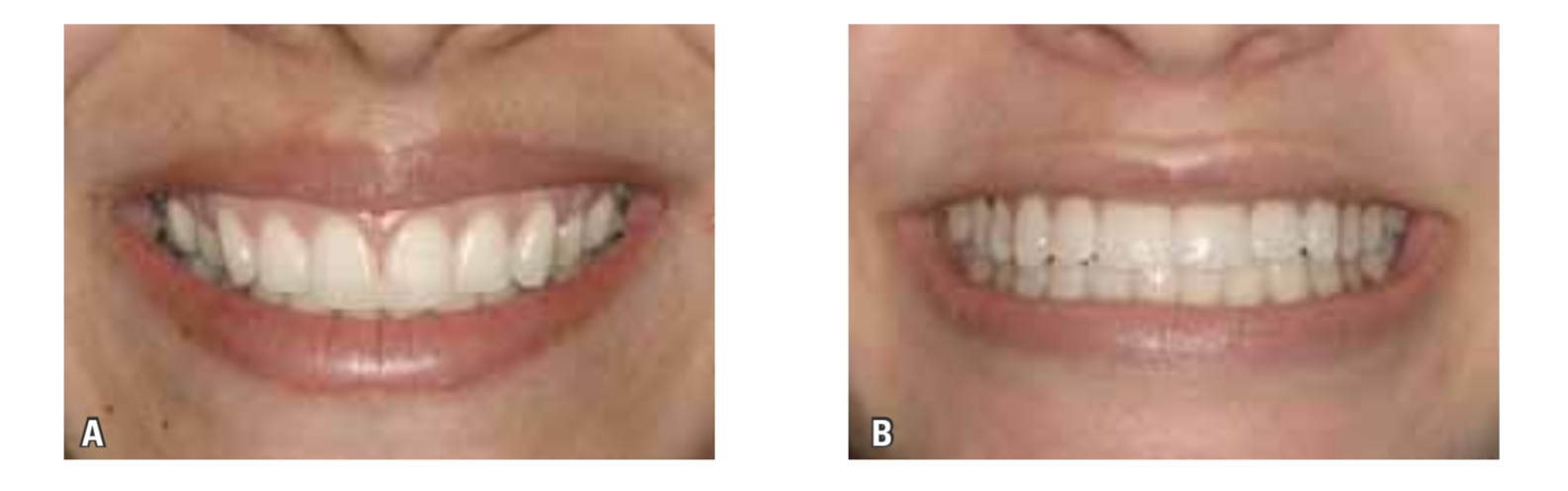 Figura A) Arco do sorriso paralelo à curvatura formada pelo lábio inferior durante o sorriso, conferindo assim, um aspecto jovial.

Figura B) Arco do sorriso plano, devido à inclinação vestibular excessiva dos dentes superiores.
Fonte: Dental Press J Orthod 135   2011 Mar-Apr;16(2):131-57
Definição da Curvatura do Sorriso
Nos indivíduos com padrão de crescimento braquicefálico, o arco do sorriso é mais plano, quando comparados aos indivíduos que possuem padrão de crescimento mesocefálico e dolicocefálico. (PECK et al., 1992).



Nos casos de correção gengival com intrusão ortodôntica é importante avaliar o formato do arco do sorriso previamente, afim de evitar um inadequado achatamento da curvatura do sorriso, o tornando assim, menos estético. (FRUSH, et al., 1958).
Atualmente, a tecnologia vem auxiliando no diagnóstico e planejamento dos tratamentos odontológicos. 

Uma análise da estética do sorriso, pode ser realizada, por meio de um modelo, que contempla algumas referências estéticas dentárias, visando simplificar o diagnóstico e oferecer diretrizes para os planejamentos de tratamentos ortodônticos integrados.

O Template Digital Smile Curves foi desenhado, utilizando os Diagramas de Referências Estéticas Dentárias, juntamente, com as Seis Linhas Horizontais do Sorriso. Através dessas duas estruturas analíticas, que não utilizam medidas padronizadas, e sim, abordam características individuais como: a dominância dos incisivos superiores, bem como, sua simetria; eixos dentais; contorno gengival; contatos interproximais; bordas incisais; proporções dentárias; linha do lábio superior; linha cervical; linha papilar; linha de pontos de contato; linha incisal e linha do lábio inferior. 

Portanto, o uso do Template Digital Smile Curves pode ser uma ferramenta simples e objetiva para análise estética de um sorriso, contribuindo assim, para um melhor planejamento e condução de tratamento. (CÂMARA 2020)
Considerações Finais


O ato de sorrir é um processo dinâmico, que envolve o correto posicionamento esquelético e dentário, bem como, a harmonia entre anatomia e funcionamento da musculatura labial.


Considerando assim, o tratamento para correção do sorriso gengival é MULTIDISCIPLINAR, podendo ser realizado através de:

Cirurgia de impacção da maxila; 
Cirurgia periodontal com ou sem osteotomia; 
Reposicionamento dentário através da Ortodontia associada a reabilitação protética e/ou dentística restauradora;
Procedimentos ressectivos nos músculos responsáveis pela mobilidade do lábio superior;
Aplicação da toxina botulínica.
É de extrema importância compreender sobre os fatores etiológicos envolvidos no sorriso gengival, bem como suas possibilidades de tratamento. 

A utilização de um exame extra e intra oral que prevê:

Observação da altura/ simetria facial;

Características morfofuncionais do lábio superior (comprimento e mobilidade do lábio superior);

Distância Interlabial;

 Exposição dos incisivos superiores durante repouso e fala; 

 Proporção largura/ comprimento dos incisivos superiores; 

 Definição da curvatura do arco do sorriso;

Realizar um checklist analisando essas características clinicas auxilia no diagnóstico e na condução da escolha do melhor plano de tratamento para cada paciente.
Agradecimentos


Agradeço a Deus. 


A minha família e amigos por estarem sempre ao meu lado me dando todo suporte e apoio. 


Aos professores e colegas da Escola AGOR, por todo o empenho durante esta jornada que passamos juntos. 


Agradecimento especial ao Professor Luciano Mayer  por toda orientação realizada neste trabalho.